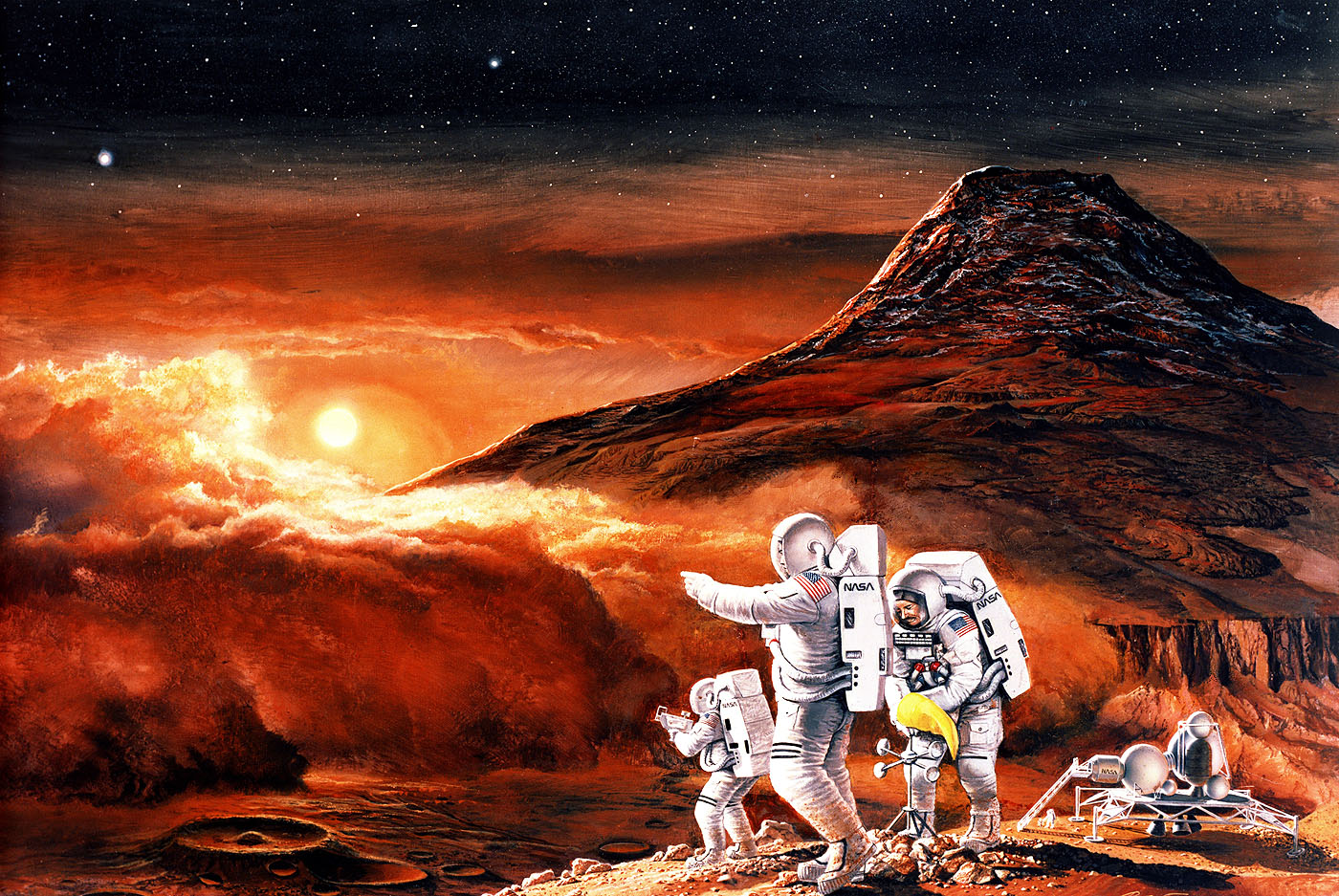 МАРС
Презентация учеников
11-А класса
Казимирской Виктории
Силецкой Анастасии
Гуцол Алены
Драгомирецкого Георгия
МАРС
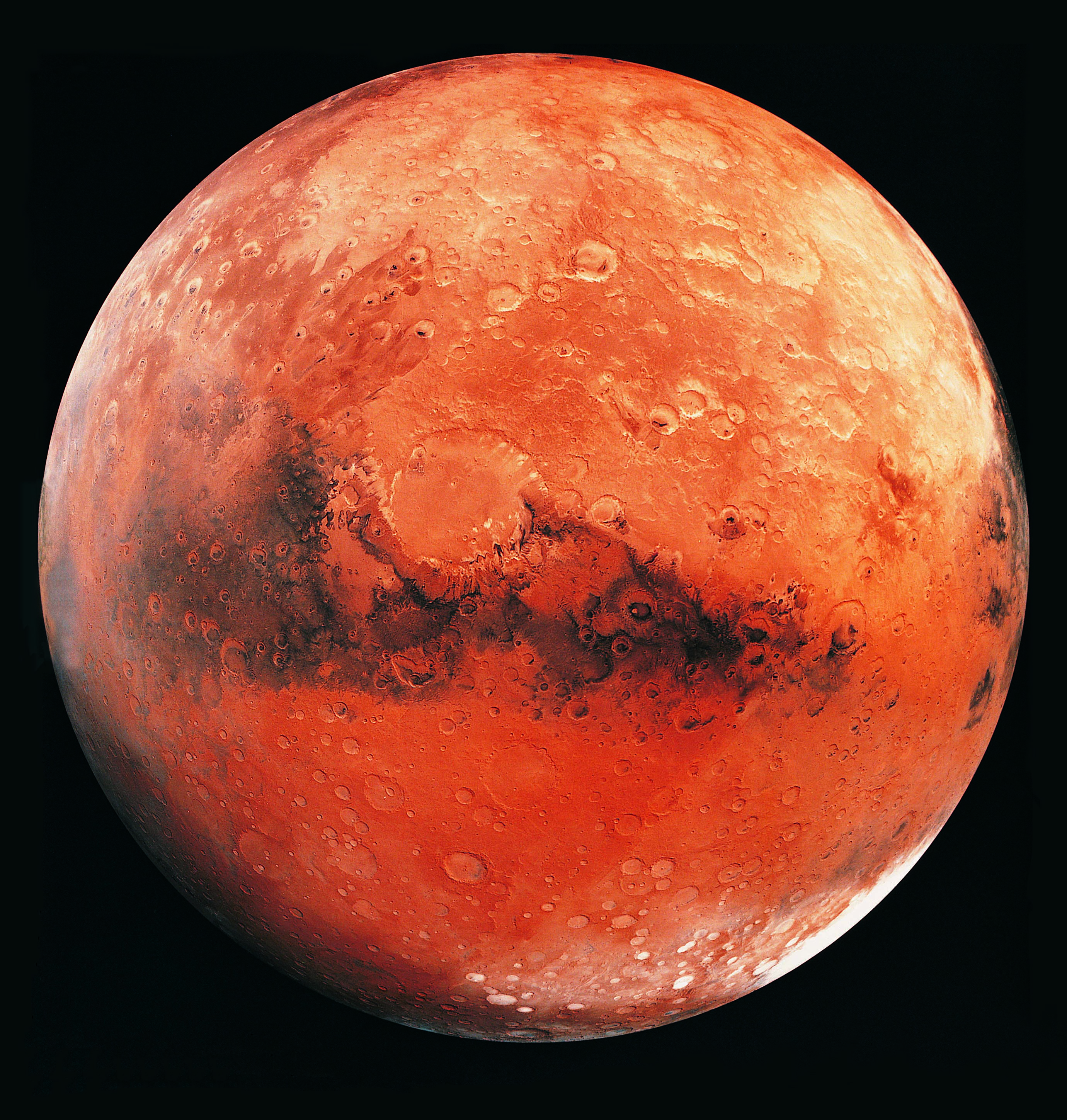 Марс – четвертая по счету планета, 
удаленная от Солнца и ближайшая 
к Земле. Этой планете приблизи-
тельно 4,6 миллиарда лет, как Земле, 
Венере и остальным планетам 
солнечной системы.
Поверхность Марса
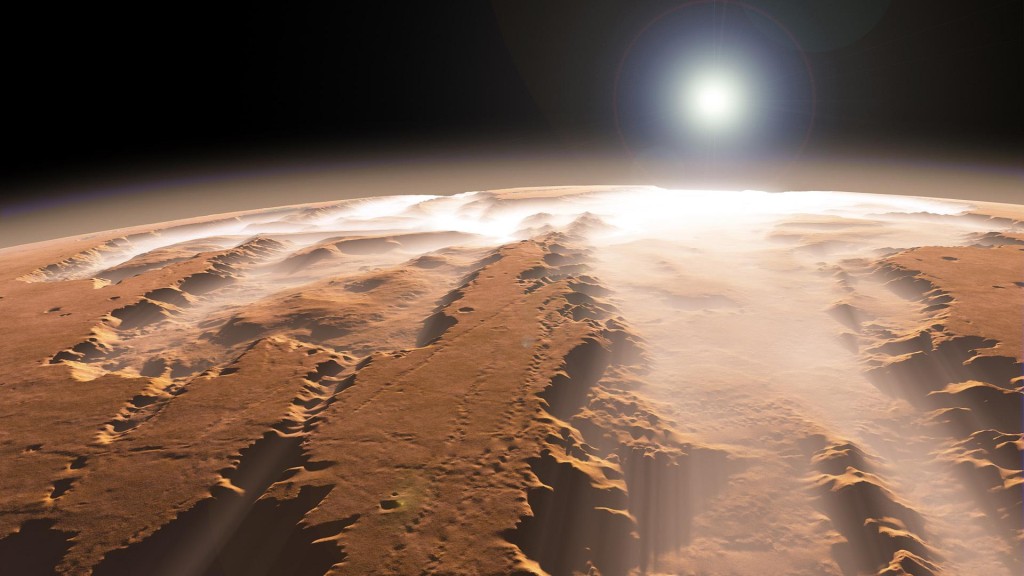 В недавнем прошлом ученые обнаружили на поверхности Марса каналы, 
долины и рвы, а также были найдены залежи толстого слоя льда в северном 
и южном полюсах, что доказывает, что когда-то на Марсе существовала вода
Температура
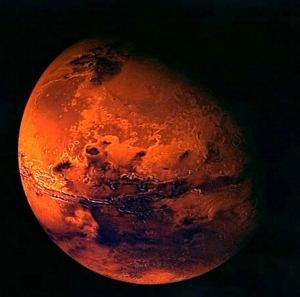 На поверхности
от -125°C до +20°C


Средняя температура
-60 °C
Орбита и вращение планеты
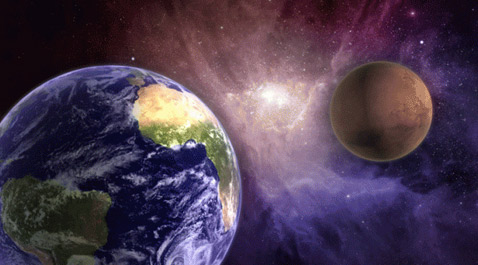 Продолжительность года - 687 земных суток.
Продолжительность суток - 24 часа 39 минут 35 секунд.
Расстояние от Земли – 54 500 000 км – 401 300 000 км.
Масса и плотность
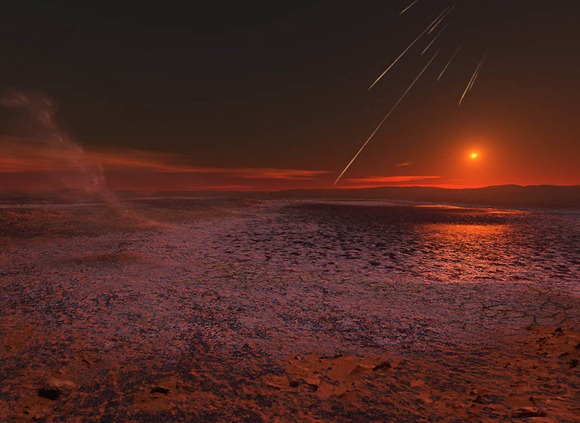 Масса – 6,42*1020

Плотность – 3,933 грамм.
Описание поверхности
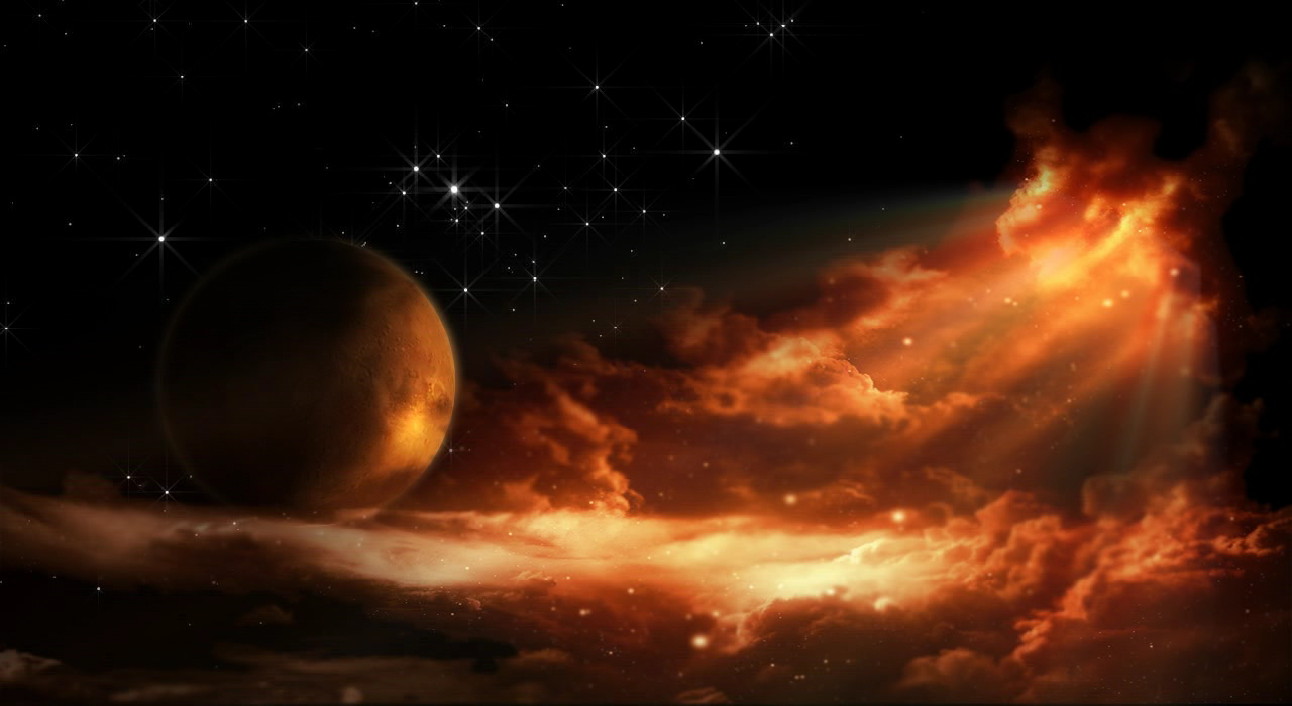 Поверхность Марса весьма разнообразна. Кроме гор, равнин, полярных 
льдов, практически вся поверхность густо усеяна кратерами. 
К тому же всю планету окутывает мелкозернистая красноватая пыль.
Долина Маринера
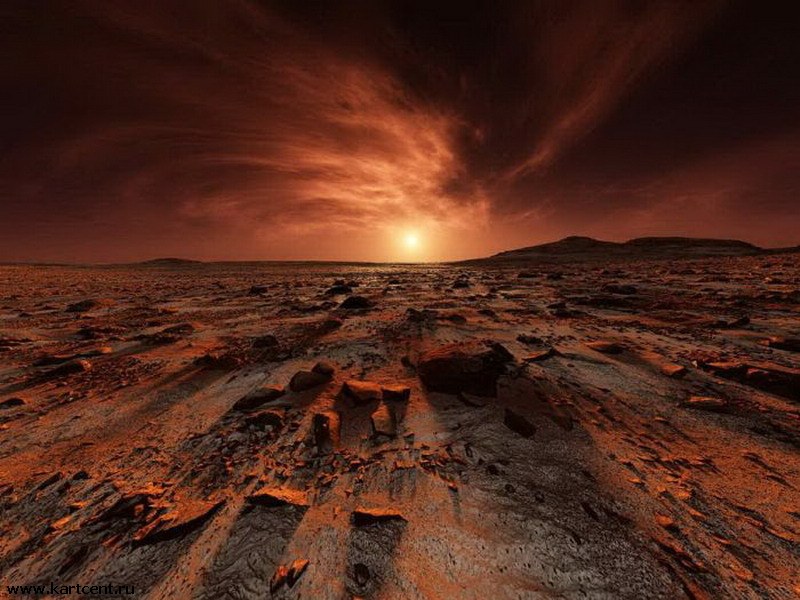 Долина Маринера простирается с востока на запад и в длину составляет 
приблизительно 4000 км, что равно ширине континента Австралия.
Olympus Mons
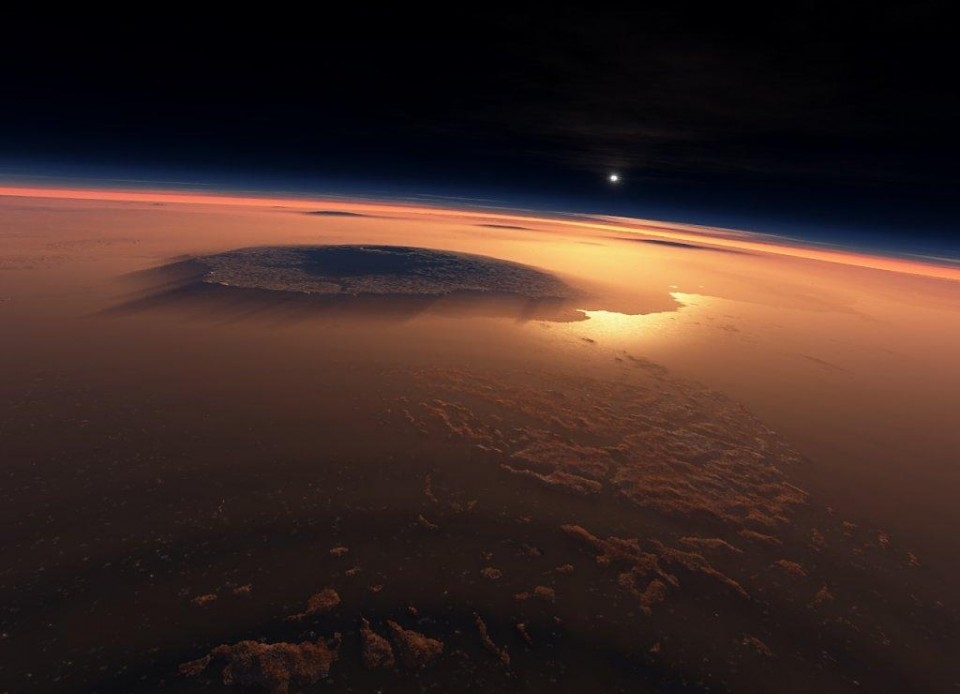 На Марсе расположен самый большой вулкан в солнечной системе – вулкан 
Olympus Mons высотой 27 км. Диаметр горы составляет – 600 км.
Бассейн Эллада
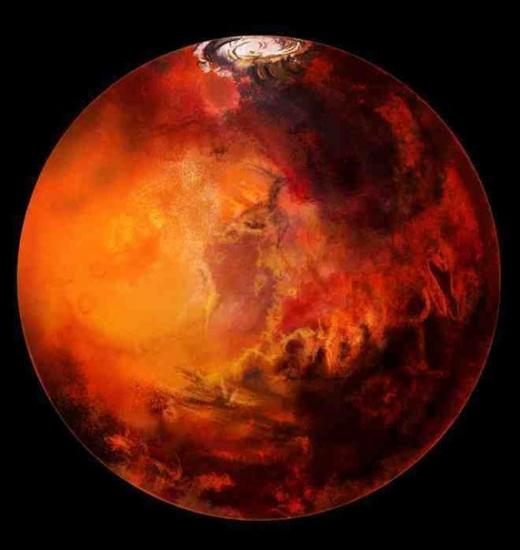 Самым крупным кратером Марса является 
бассейн Эллада в южном полушарии, 
диаметр которого составляет 
приблизительно 2300 км. 
Глубина впадины - около 9 км.
Климат и атмосфера Марса
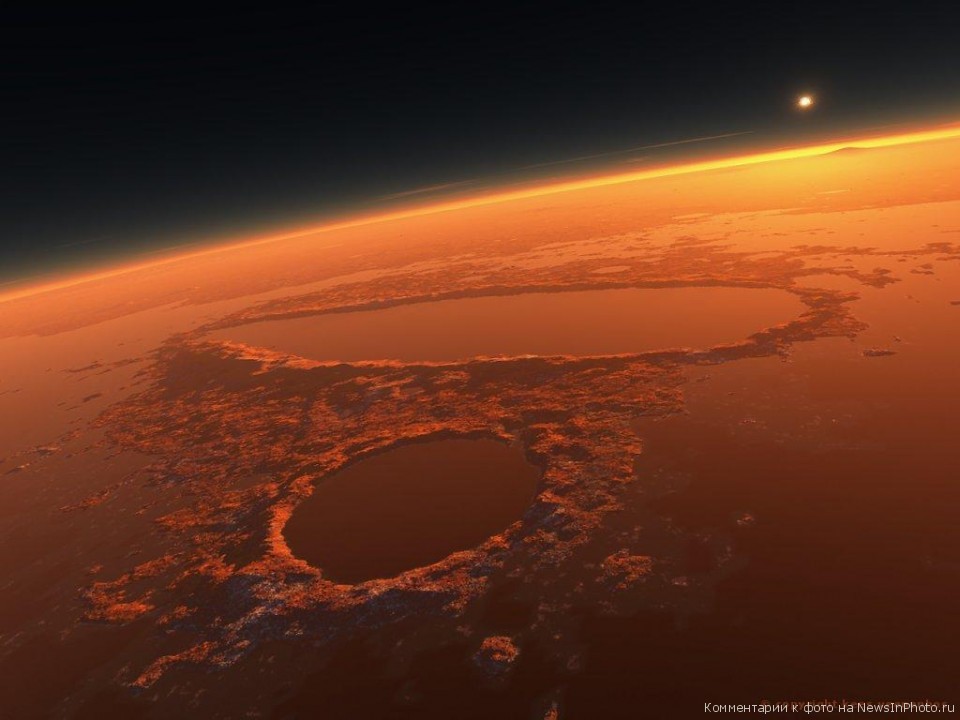 Атмосфера Марса разряжена, содержание кислорода в атмосфере 
составляет всего 0,13%, тогда как в атмосфере Земли - 21%. 
Содержания углекислого газа - 95,3%. К другим газам, содержащимся в 
атмосфере, относятся азот - 2,7%; аргон - 1,6%; окись углерода - 0,07% 
и вода- 0,03%.
Спутники Марса
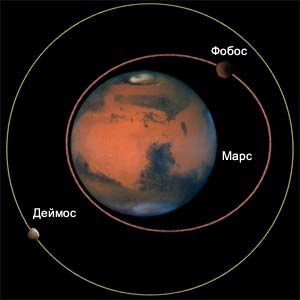 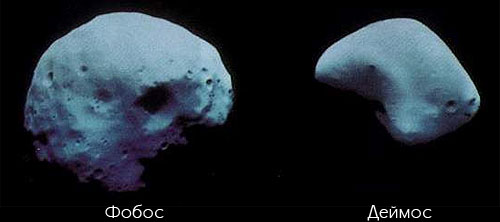 Марс сопровождают два маленьких спутника – Фобос и Деймос (сыновья бога Ареса), которых назвал и открыл в 1877 году американский астроном Асаф Холл. Оба спутника имеют неправильную форму. Наибольший диаметр Фобоса составляет приблизительно 27 км, Деймоса – 15 км.
Есть ли жизнь на Марсе ?
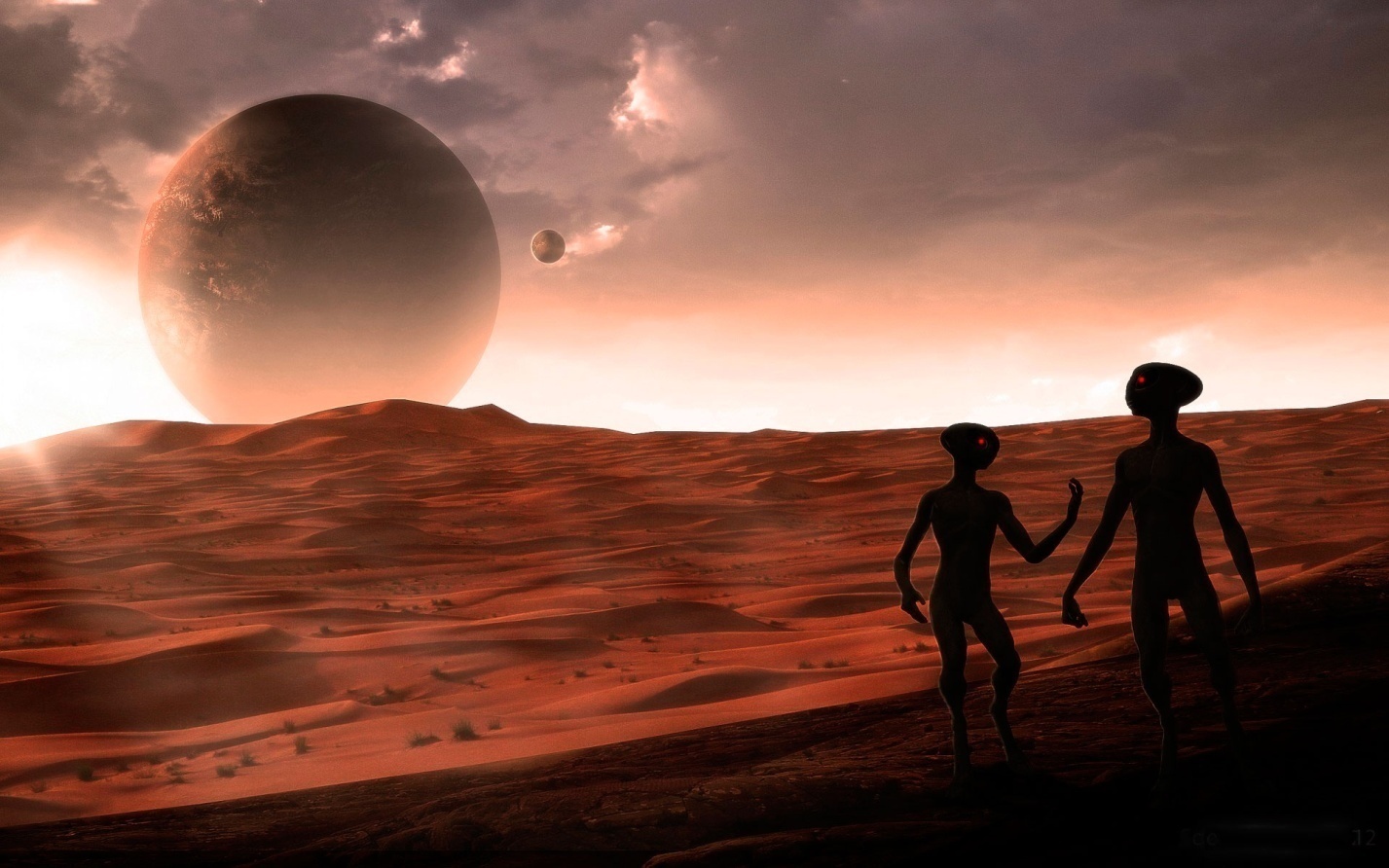 Исследователи предполагают: если когда-то на Марсе была жизнь, 
значит живые организмы могут существовать и сегодня.
Почему люди не могут полететь на Марс ?
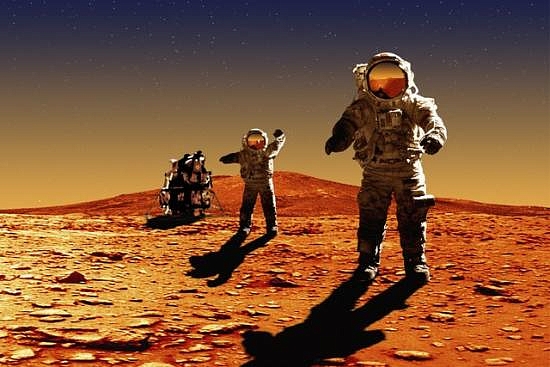 Ученые подсчитали, что вероятность образования рака у человека после 
полета на Марс возрастет на 20%. Тогда как у здорового человека, который 
не выходил в космос, вероятность образования рака равна 20%. Получается , 
что слетав на Марс вероятность, что человек умрет от рака равна 40%.